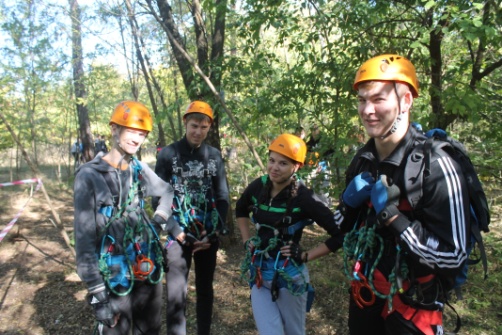 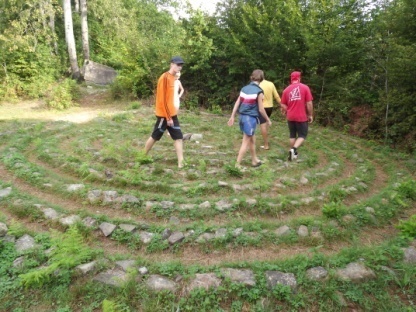 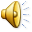 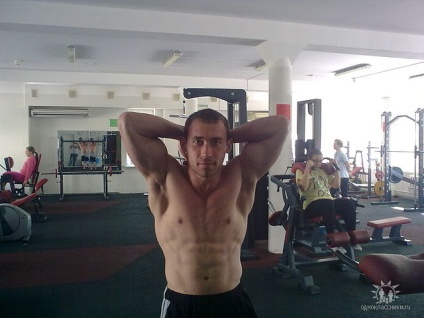 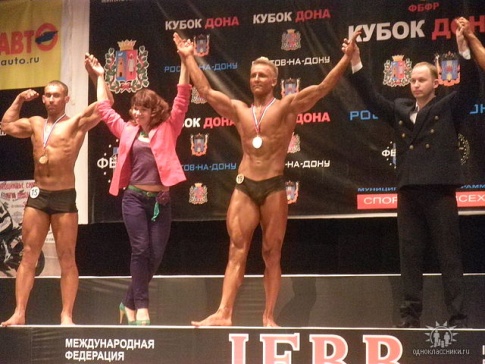 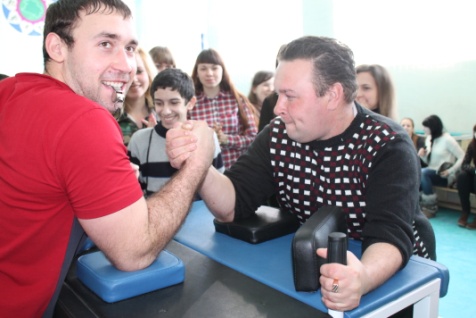 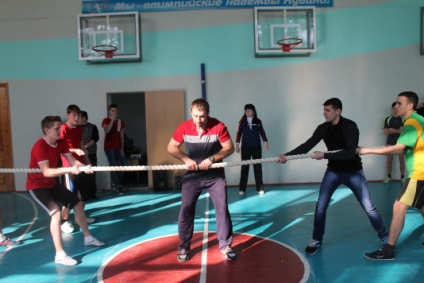 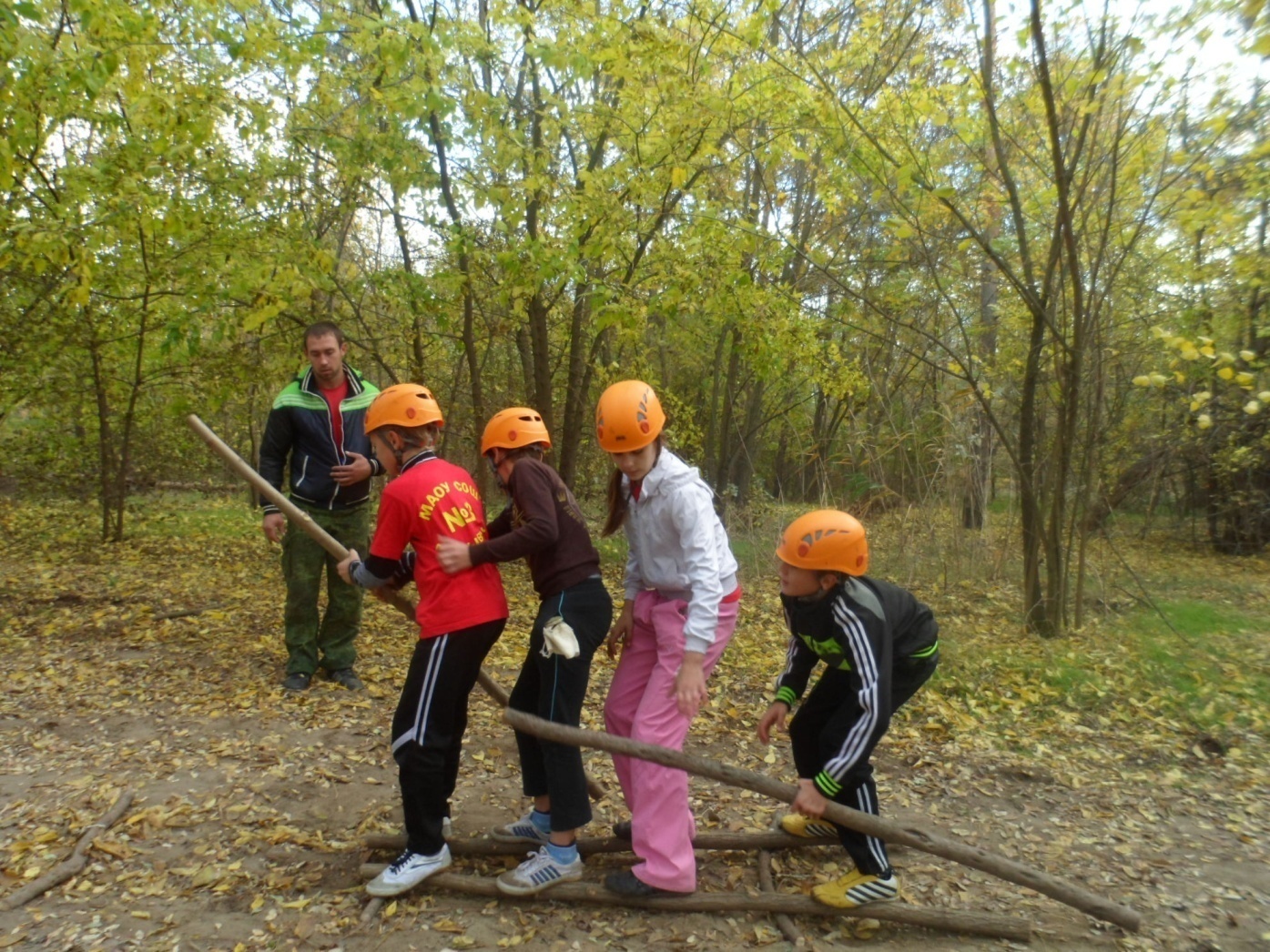 Презентация
на тему  «Я учитель».
Булгаков Е. Г.
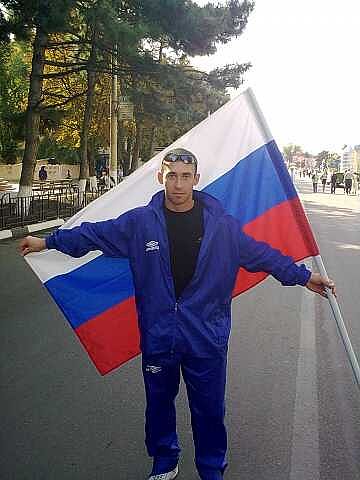 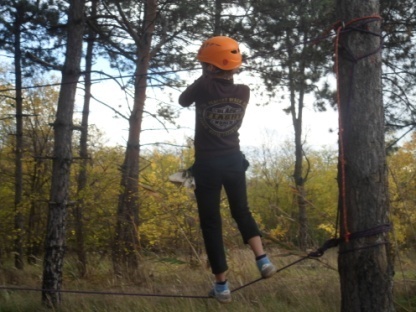 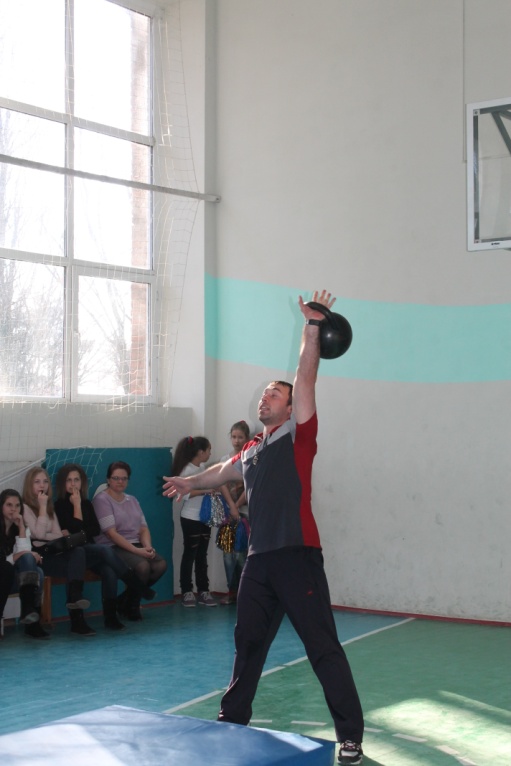 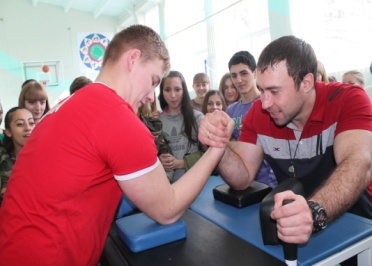 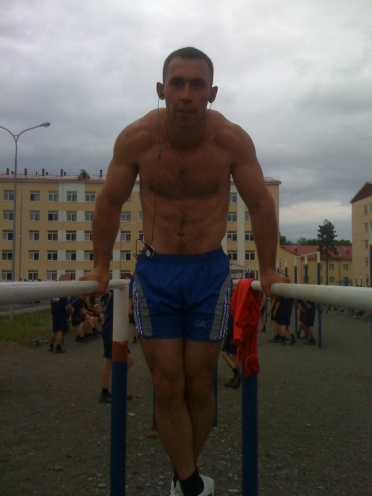 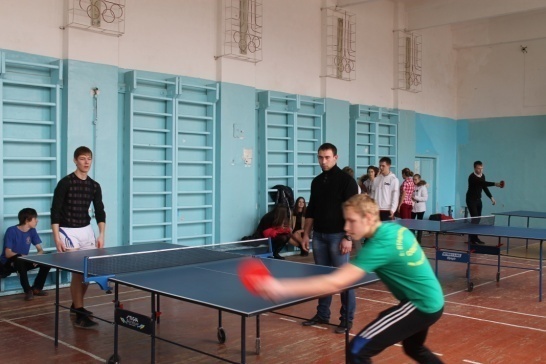 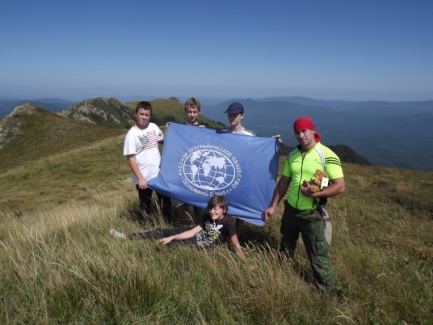 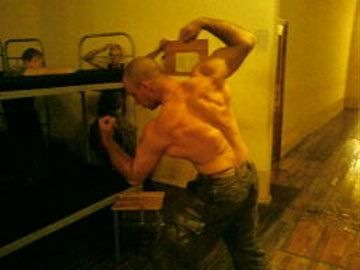 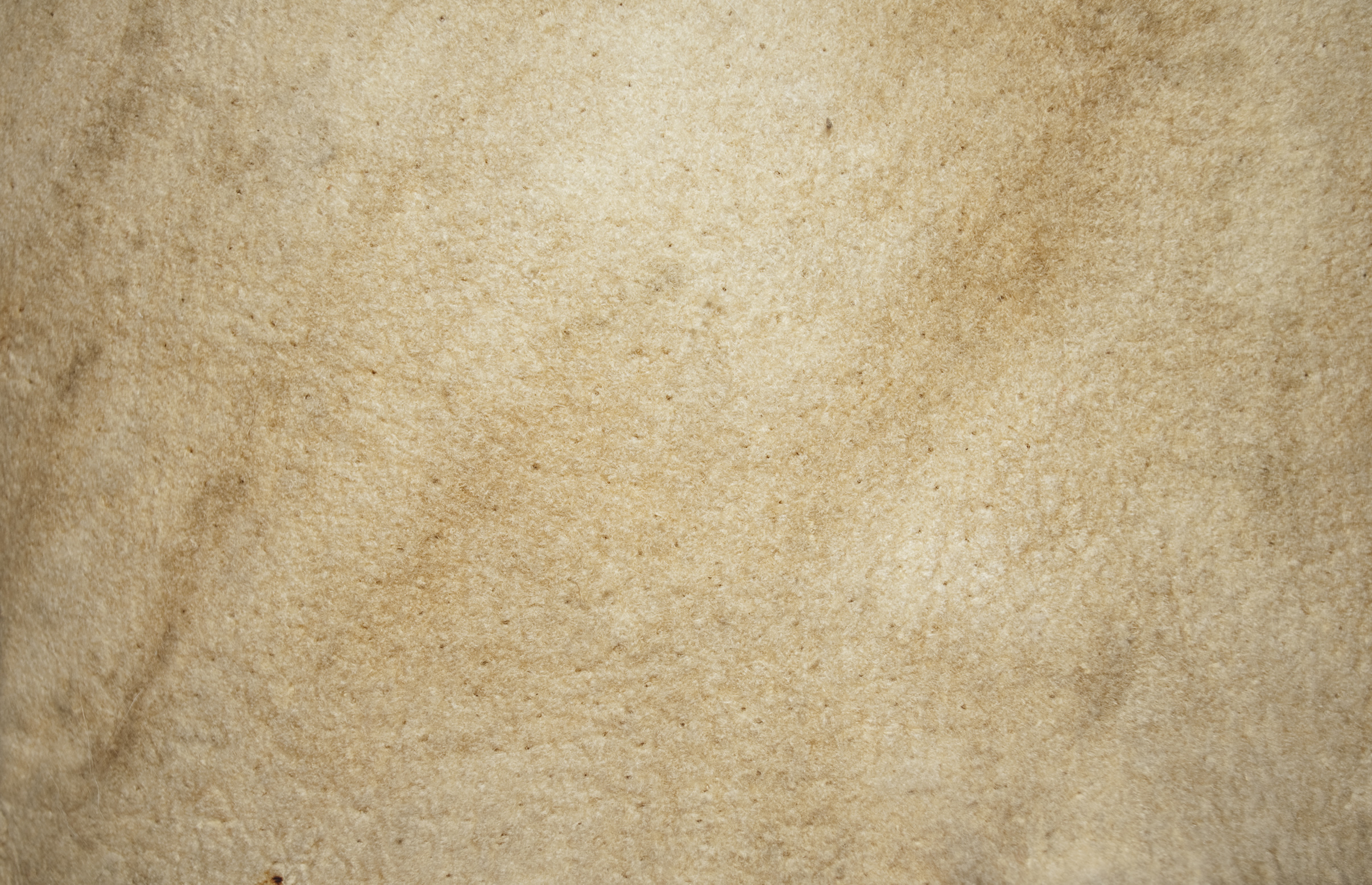 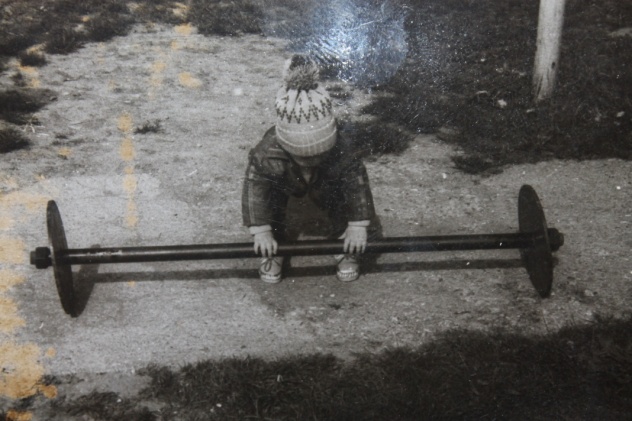 Меня приучали к спорту с самого детства. Ведь спорт- это физические упражнения для развития и укрепления организма, а также система организации и проведения соревнований в различных областях физической культуры.
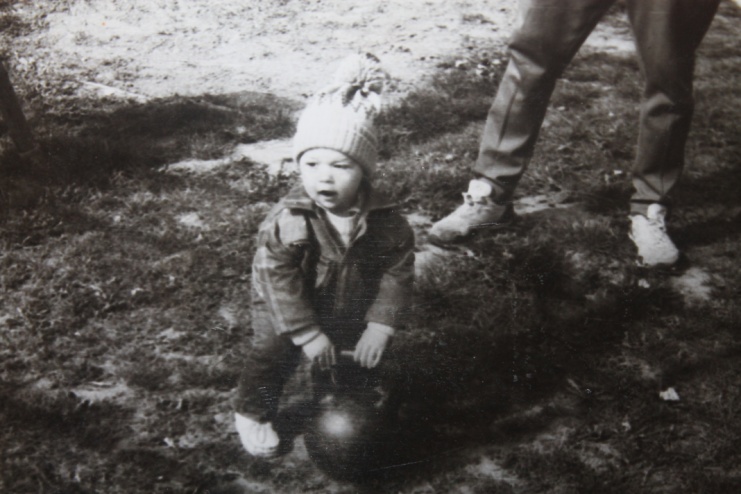 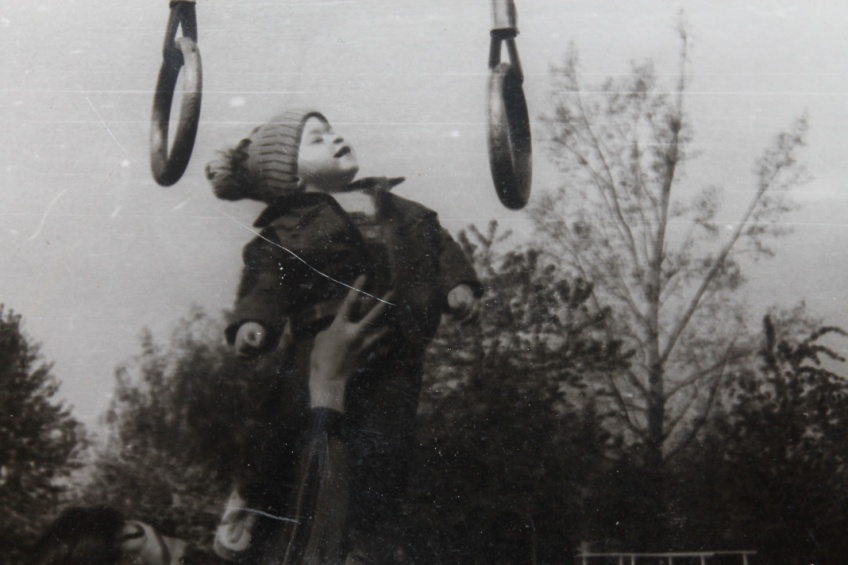 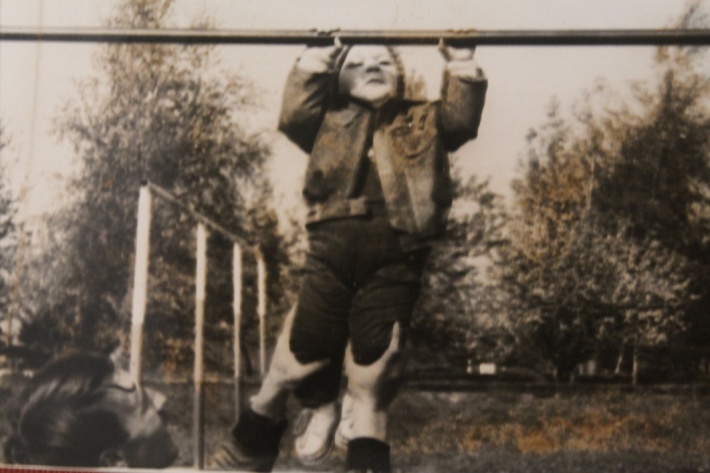 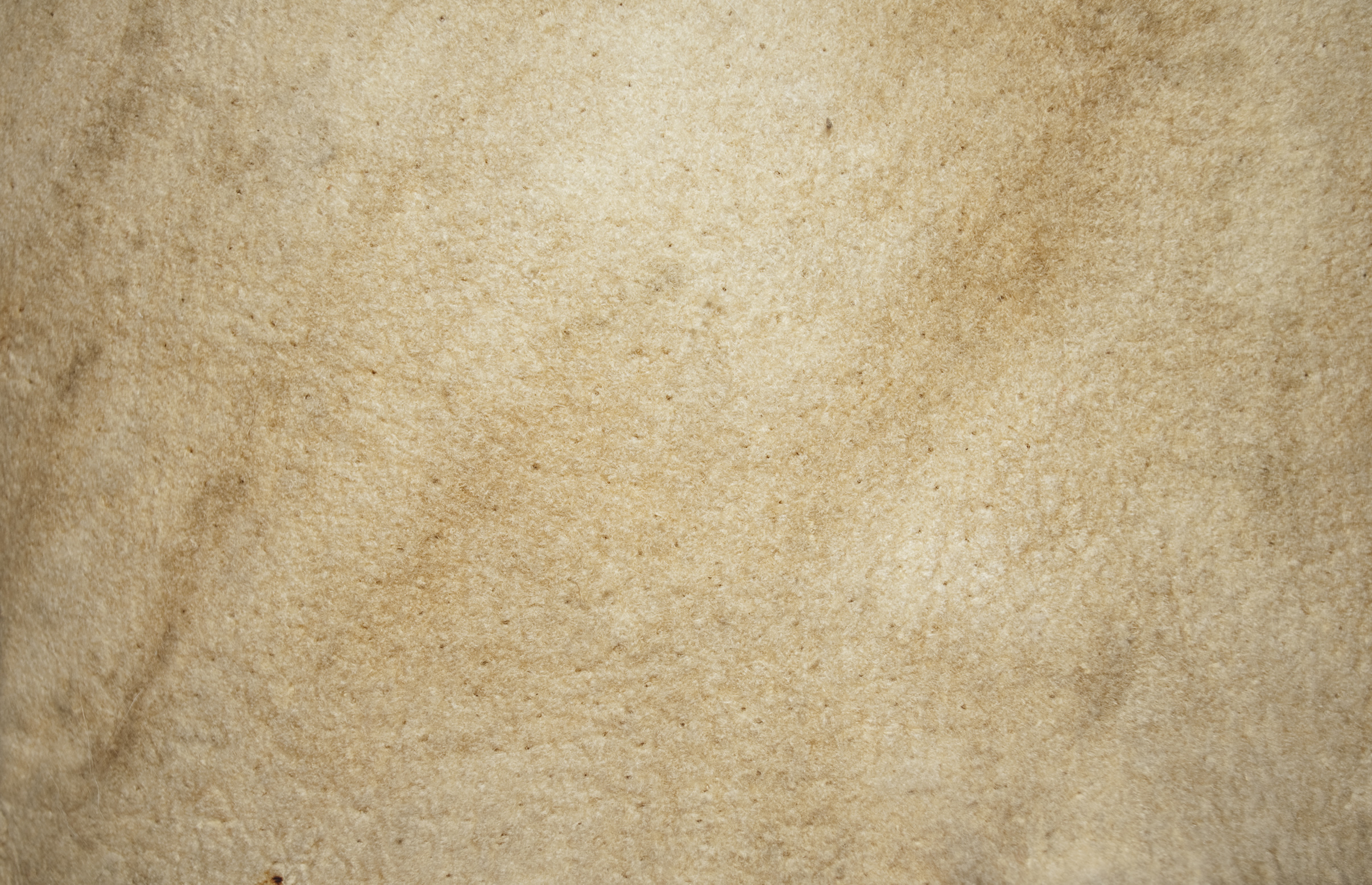 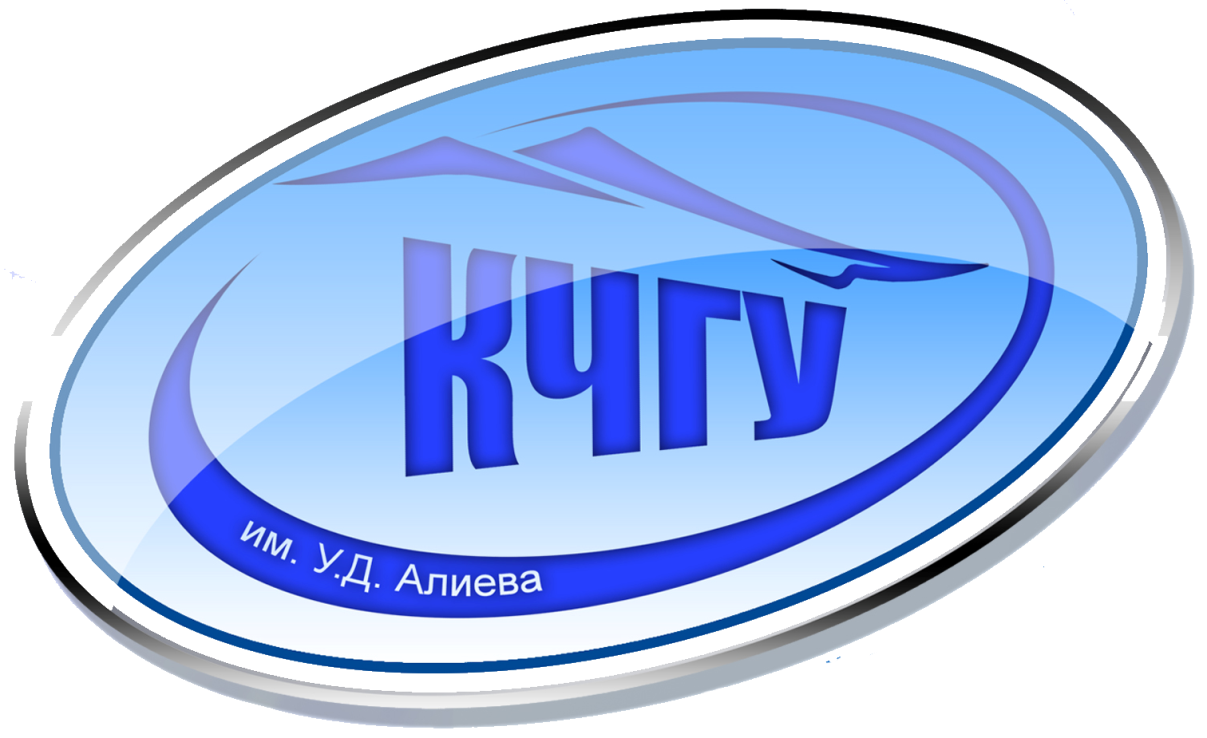 В 2006 году поступил в Карачаево-Черкесский Государственный Университет им. У. Д. Алиева
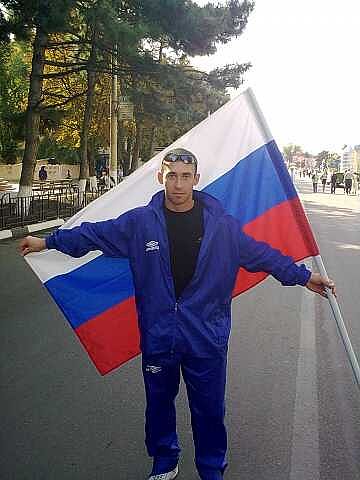 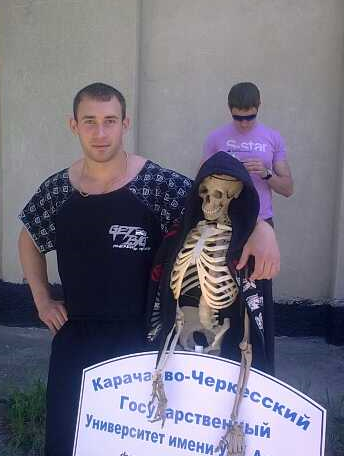 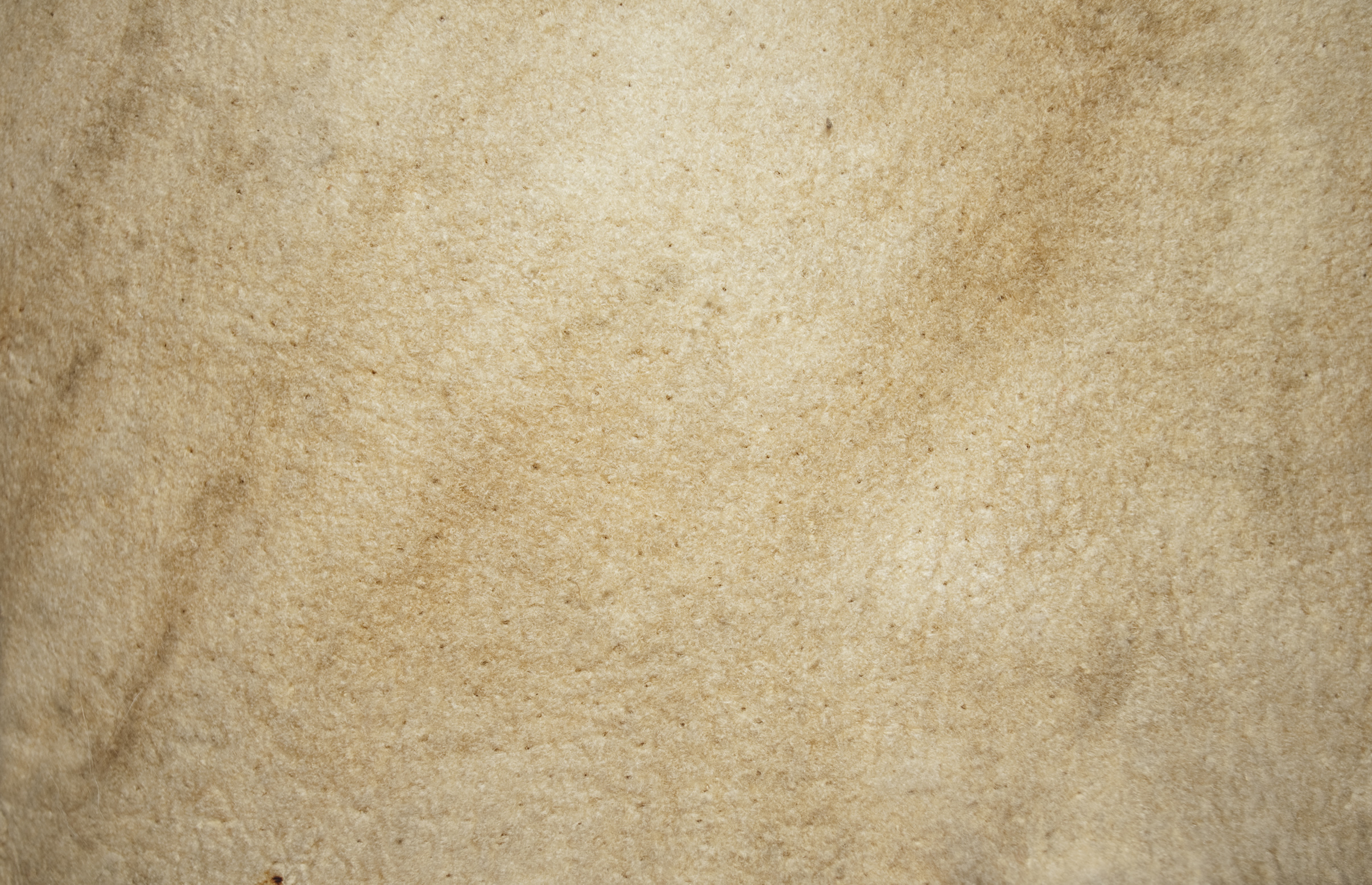 Во время учебы в Университете ездил на соревнования в г. Ростов-на-Дону по фитнесу, где занял 3 место.
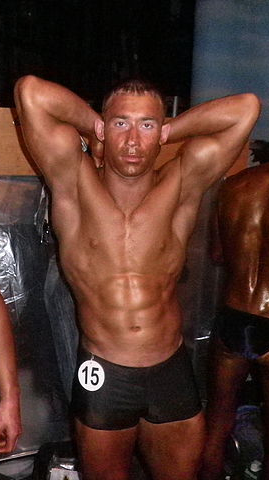 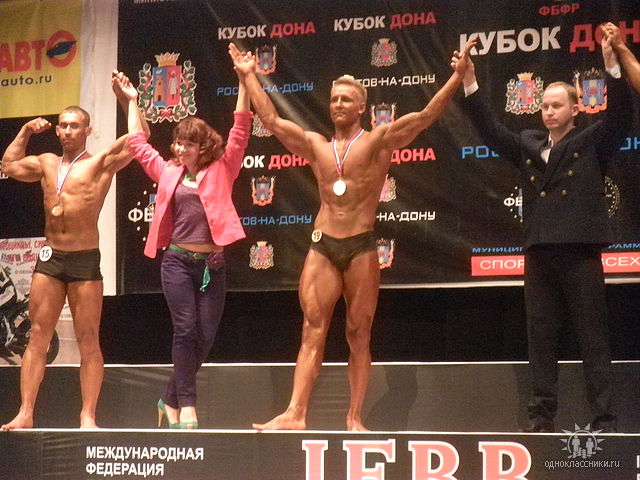 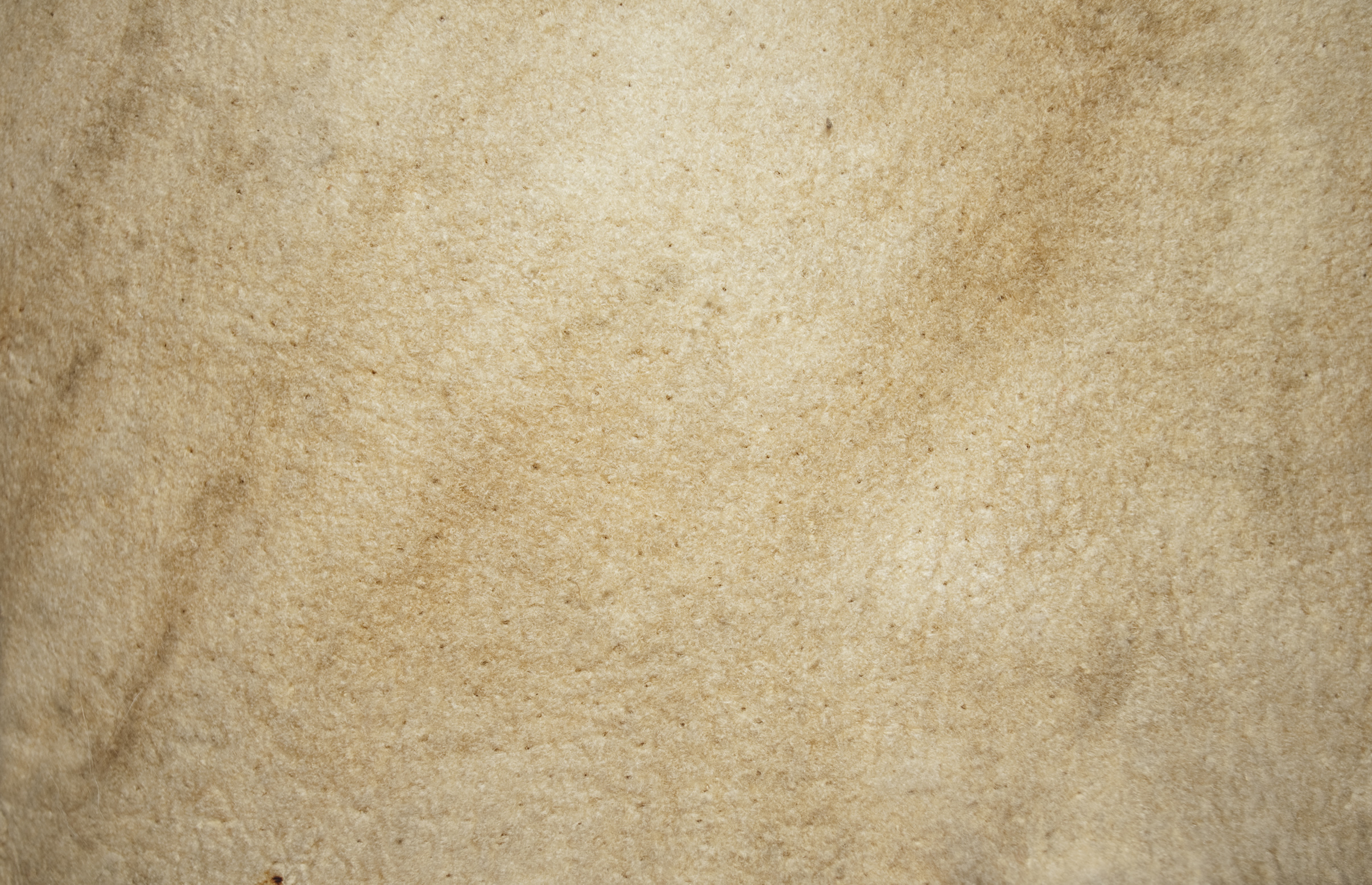 В настоящее время работаю учителем физической культуры. Провожу тренировки по волейболу, баскетболу, футболу, настольному теннису и туризму, тем самым развиваю у молодежи оздоровительную функцию, направленную на укрепление и сохранение здоровья.
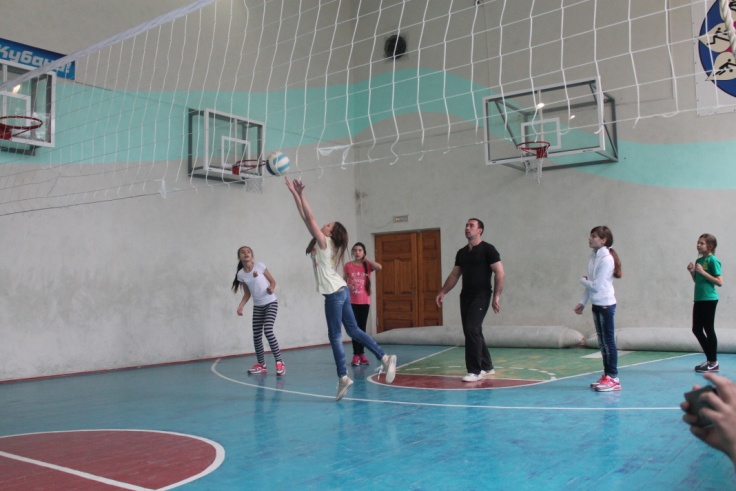 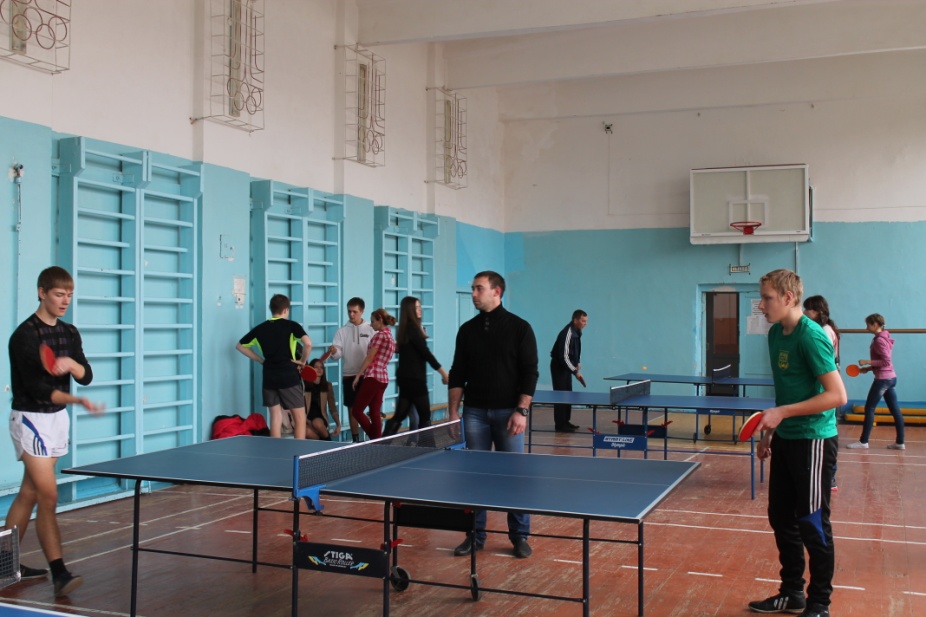 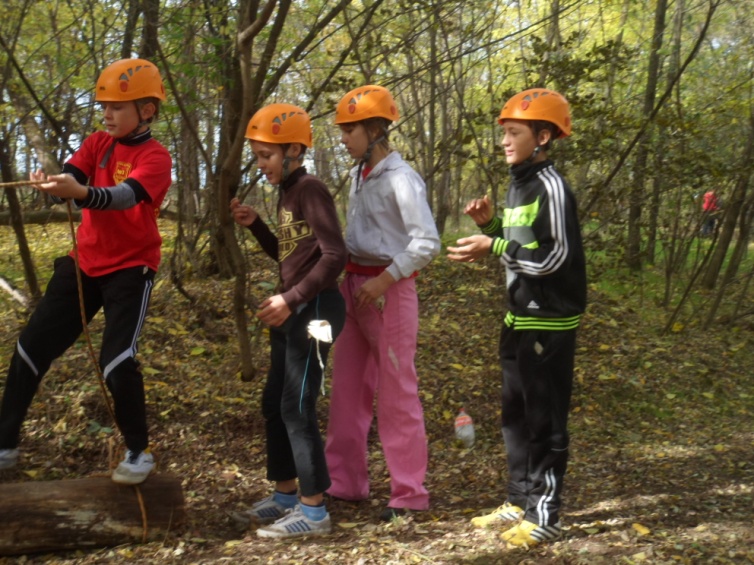 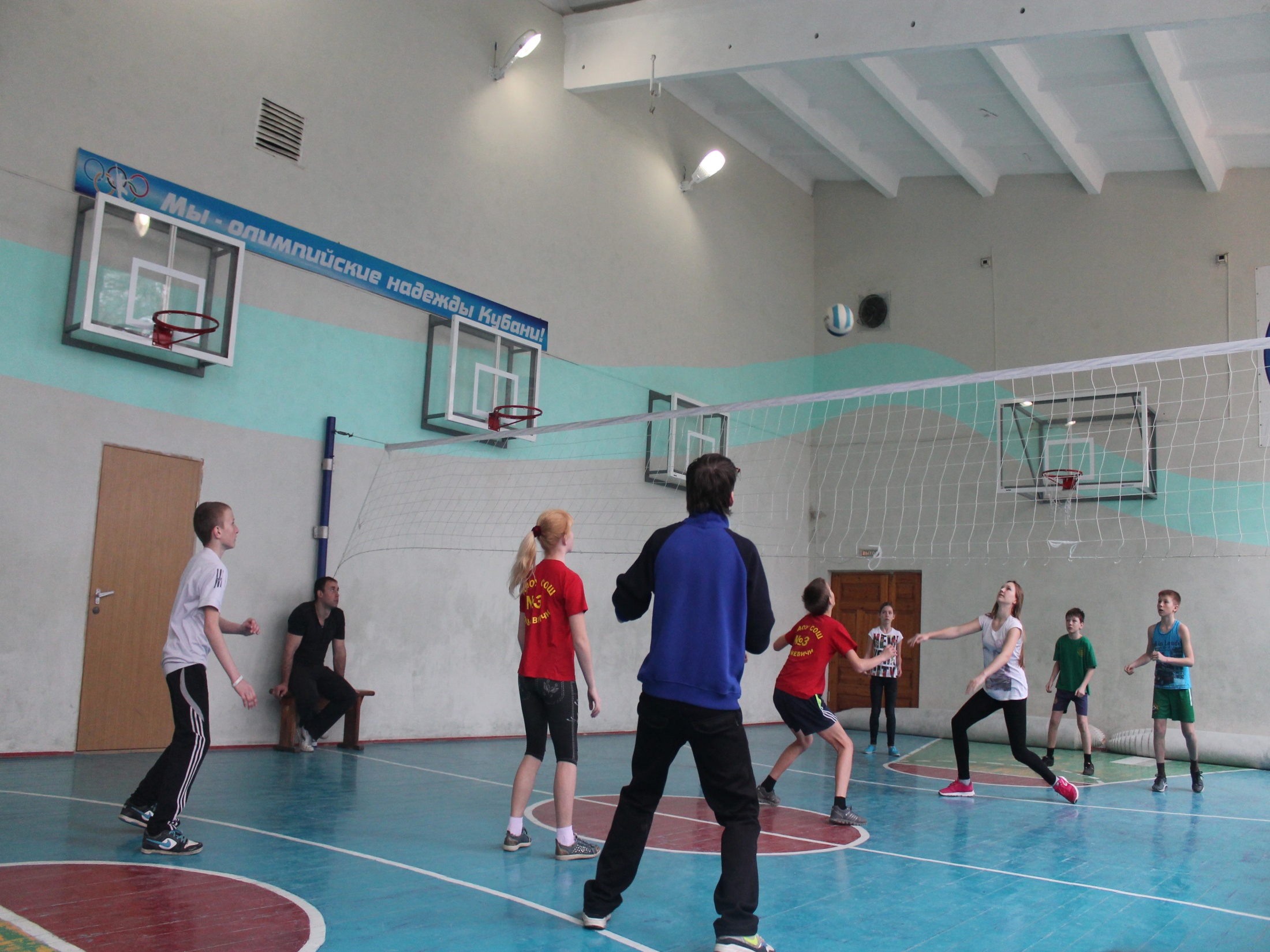 Влияние волейбола на человека:
Физическое развитие (здоровое и развитое тело)
Интеллектуальное развитие (развитие логического мышления)
Социальное развитие (умение общаться, умение передать другим свои желания и мысли, умение понимать других)
Эмоциональное развитие (умение различать свои чувства и эмоции и управлять ими, а также умение определять чувства других, умение сопереживать)
Духовное или морально-нравственное развитие (усвоение общечеловеческих ценностей и законов)
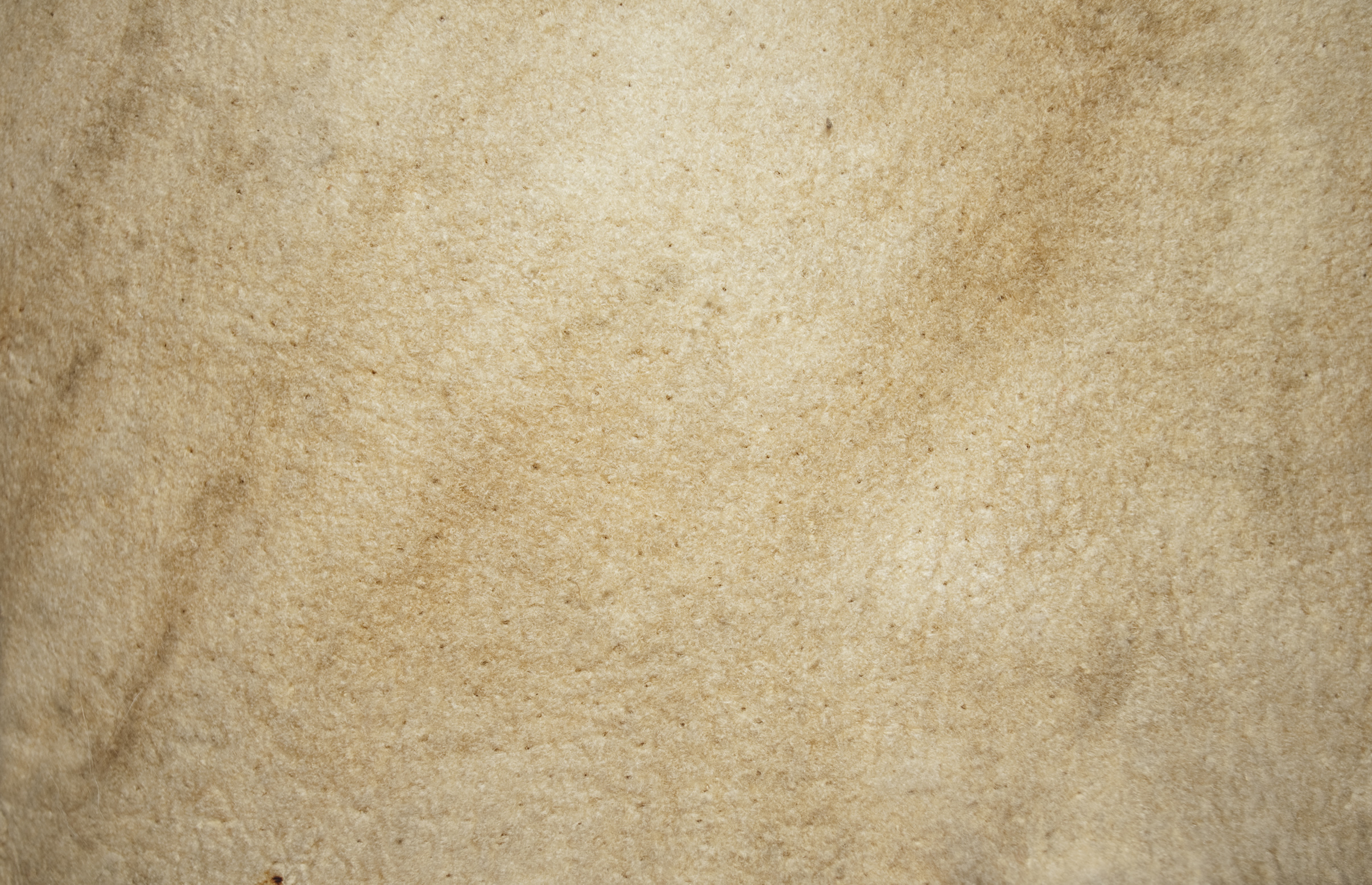 Влияние баскетбола на человека.
Баскетбол помогает воспитать стойкий характер,
развить ловкость и координацию, 
умение рассчитывать свои силы. Также при игре в баскетбол движения очень разнообразны, что позволяет укрепить практически все мышцы организма.
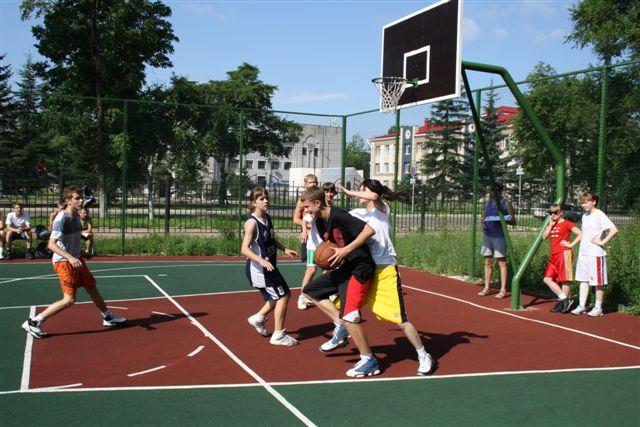 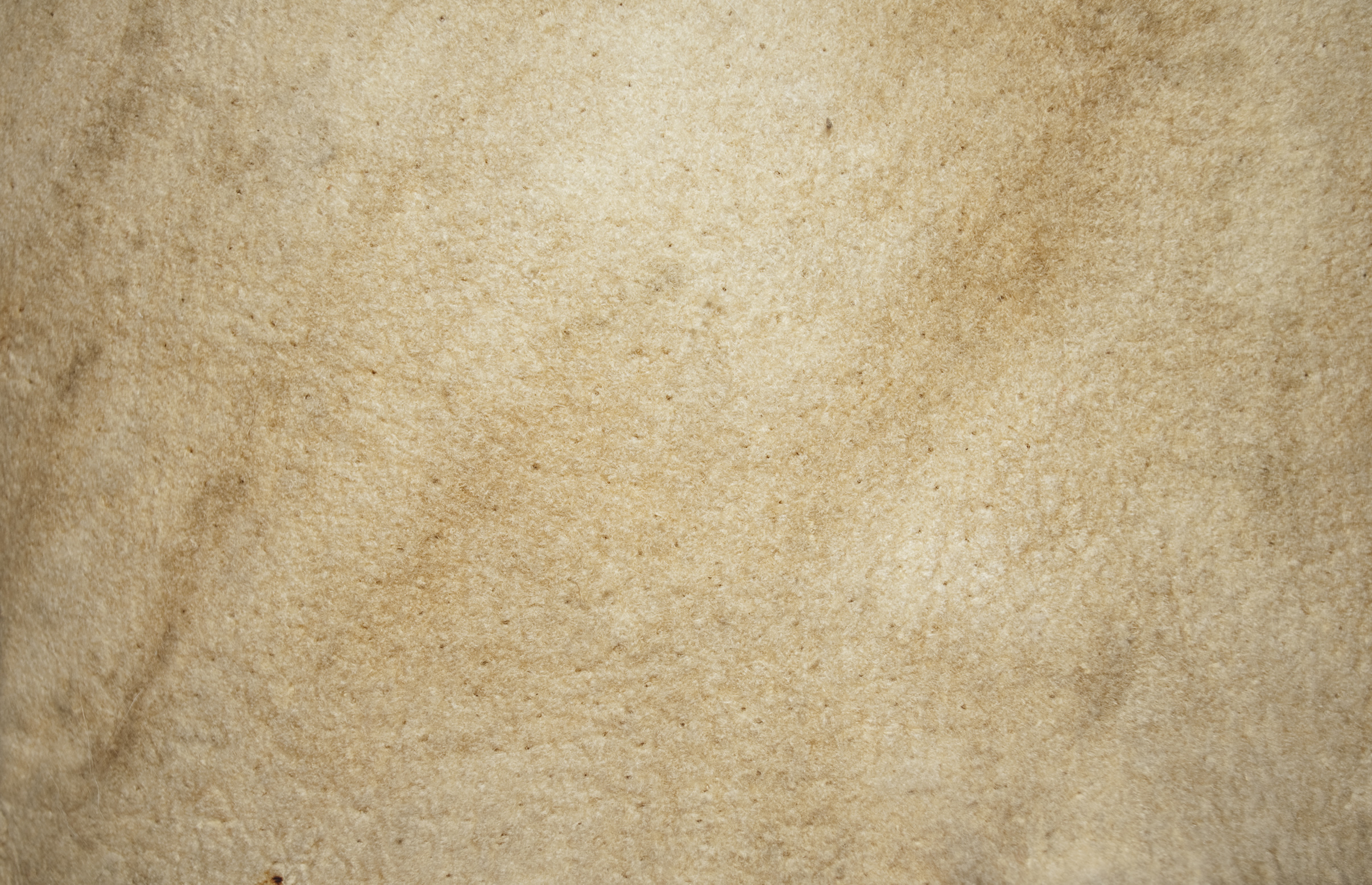 Влияние футбола на человека.
Развивает личностные качества, такие как умение работать в команде, волю к победе, целеустремленность, ответственность, коммуникабельность
Способствует укреплению иммунитета.
Как и другие виды физической активности, помогает бороться со стрессами и депрессиями, повышает настроение и улучшает сон.
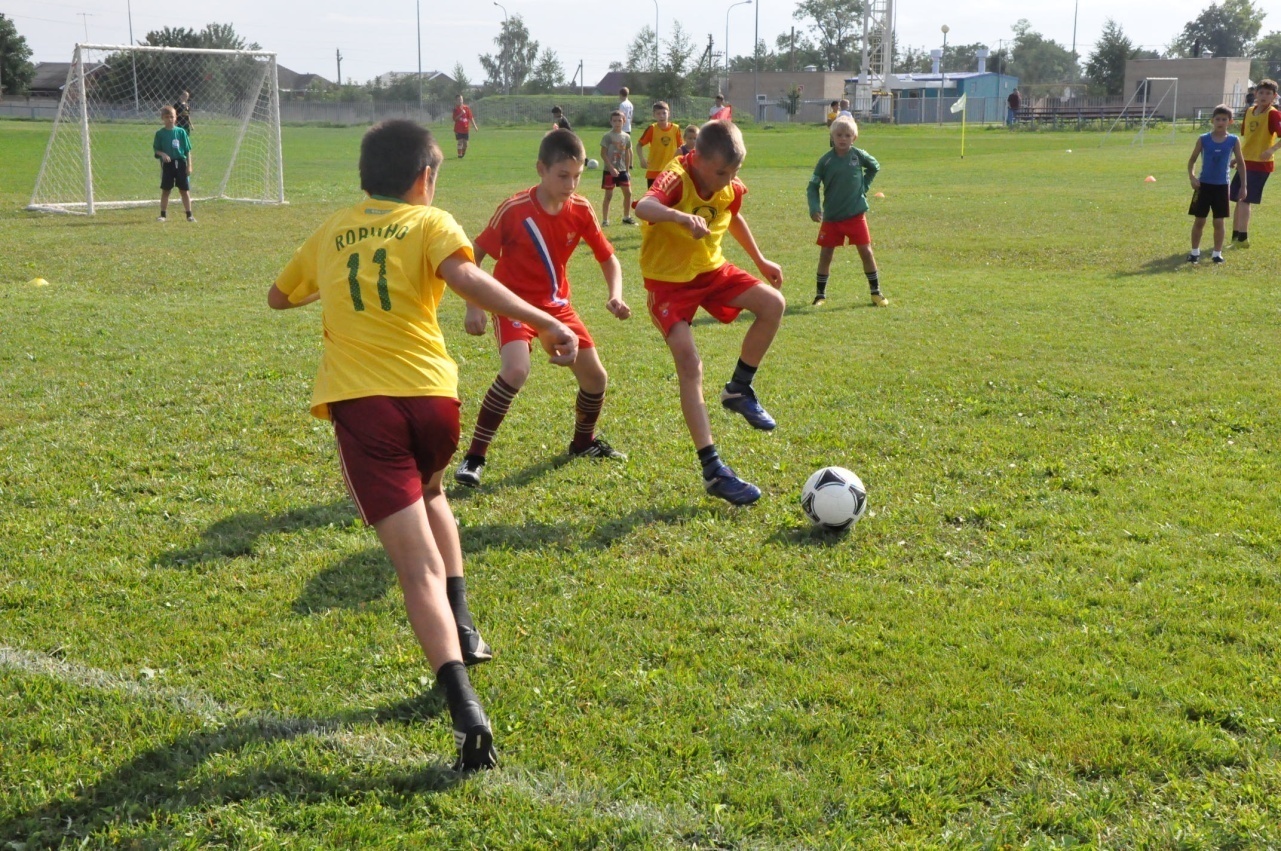 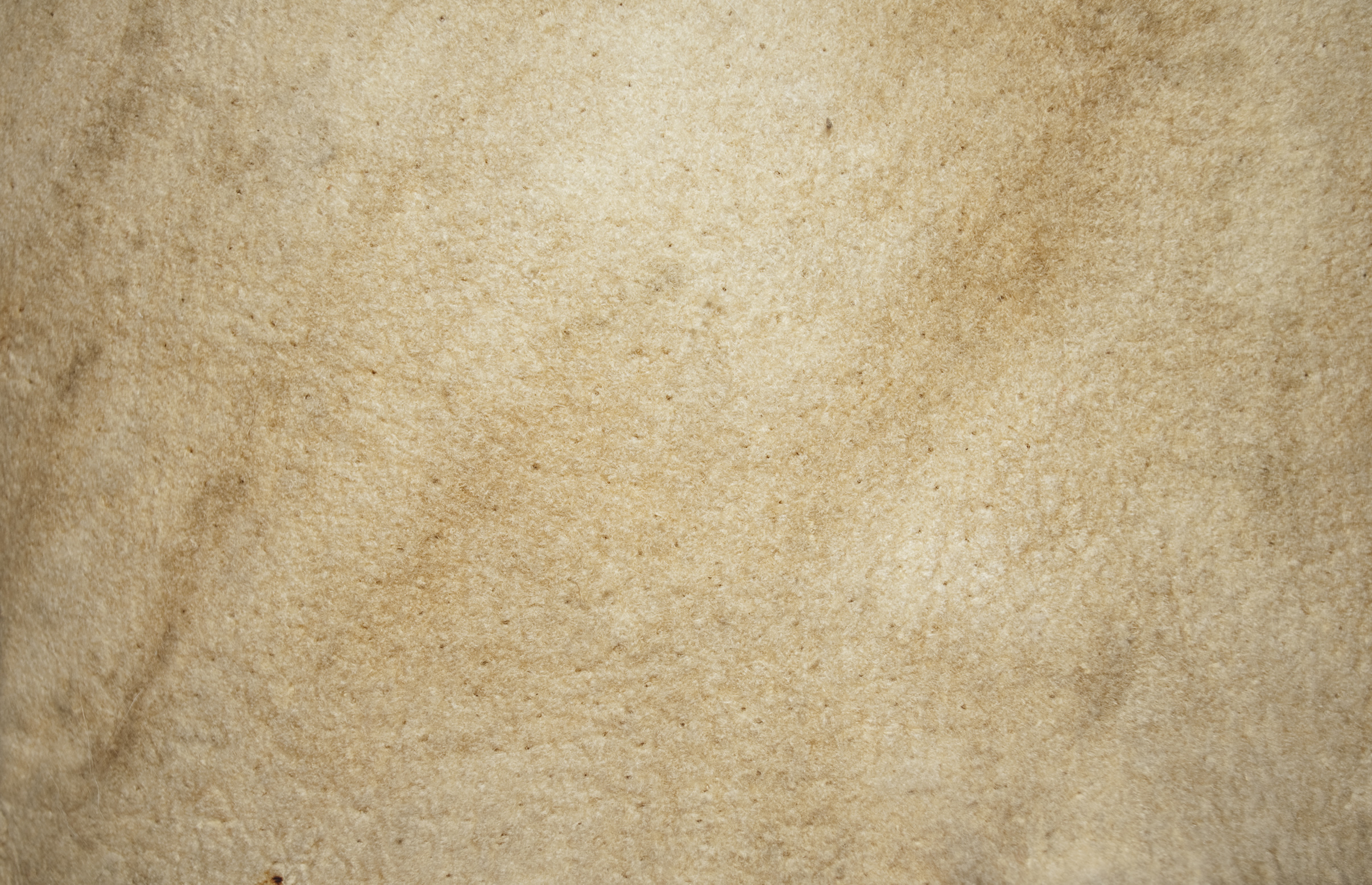 Влияние туризма на человека.
Туризм способствует воспитанию морально-волевой установки туристов на «невозможность» болезни в путешествии, улучшению физической работоспособности.
Под воздействием нагрузок совершенствуется выносливость
Повышается эффективность работы сердечно-сосудистой и дыхательной систем
Занятия туризмом заметно улучшают состояние психики.
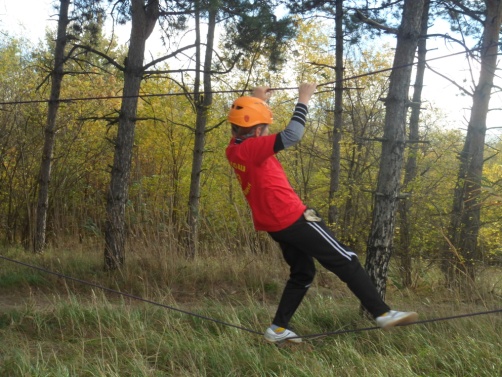 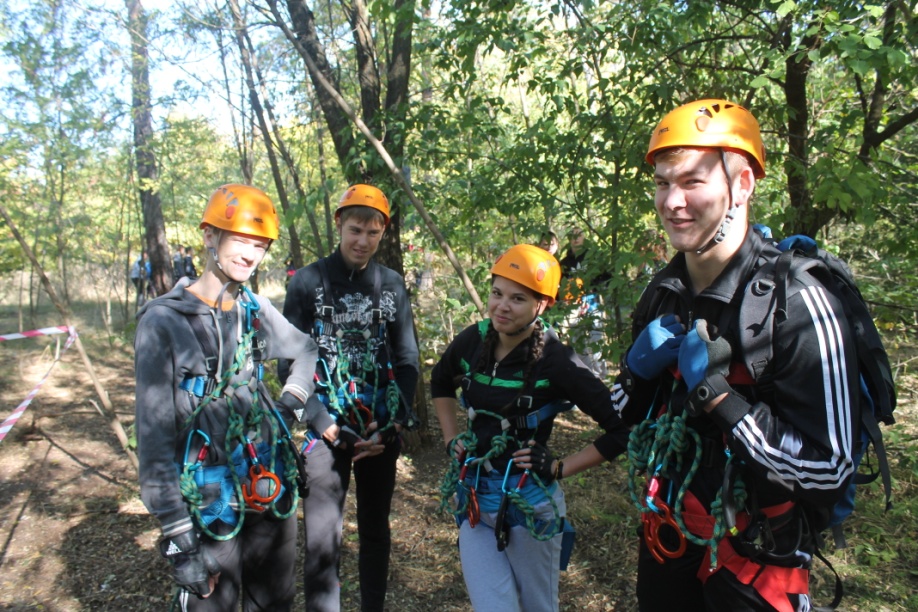 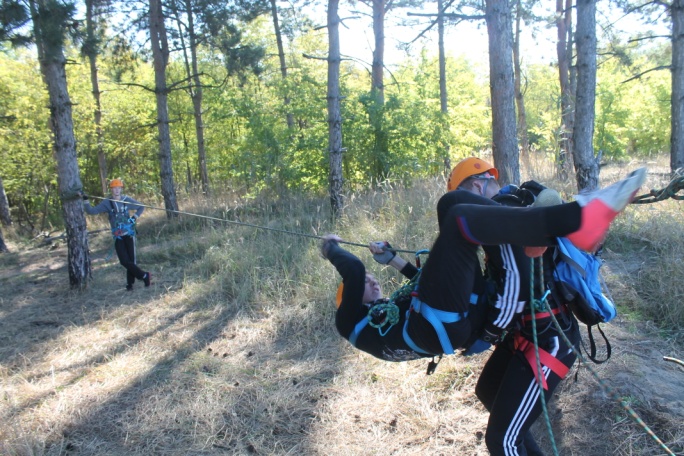 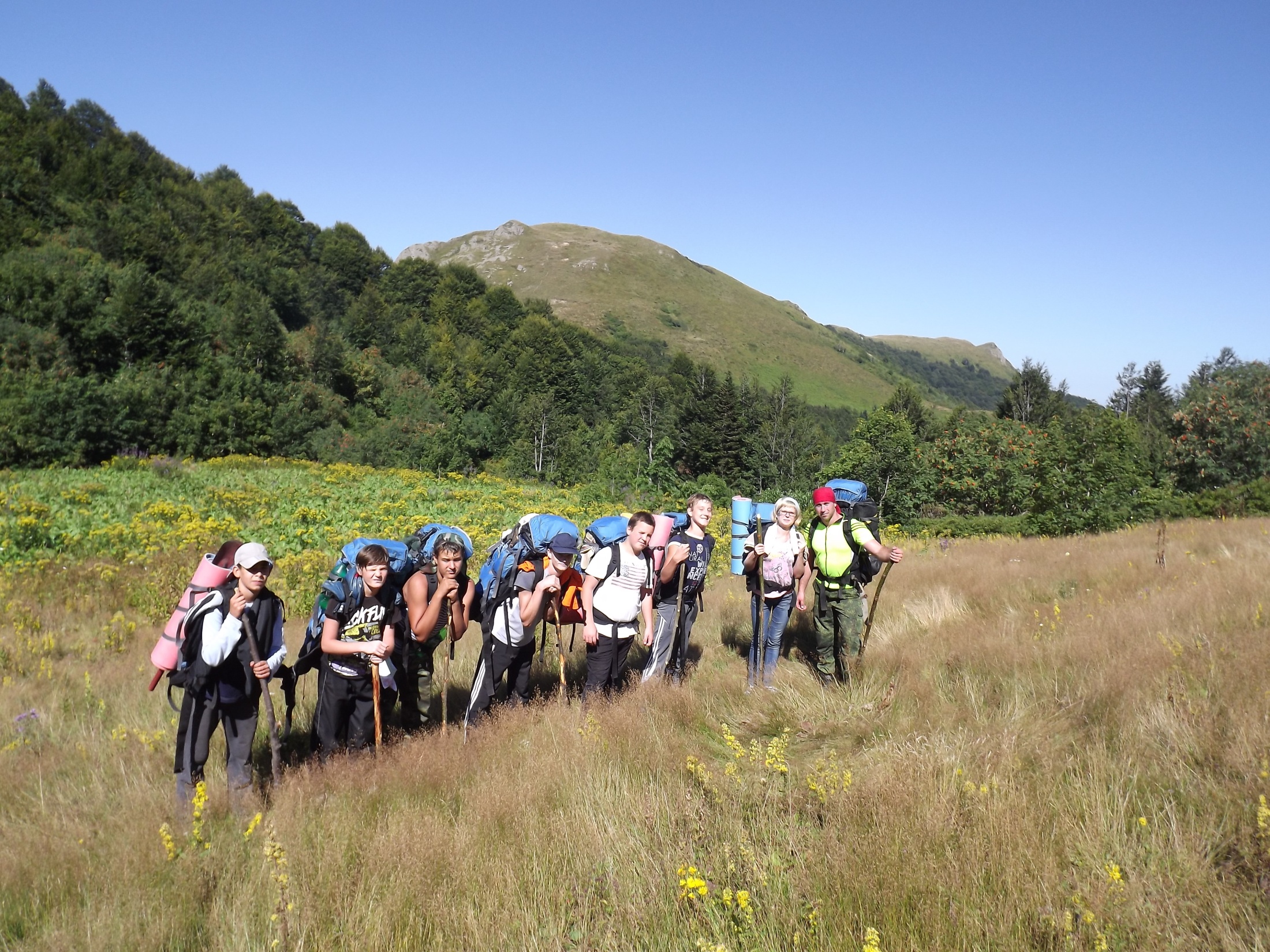 Летом 2013 г. состоялась комплексная туристско-географическая экспедиция, организованная в рамках краевой программы «По горным тропам Кубани» по восстановлению Всесоюзных туристских маршрутов № 29 Хадыженск – Аше и № 318 Хадыженск – Лазаревское.
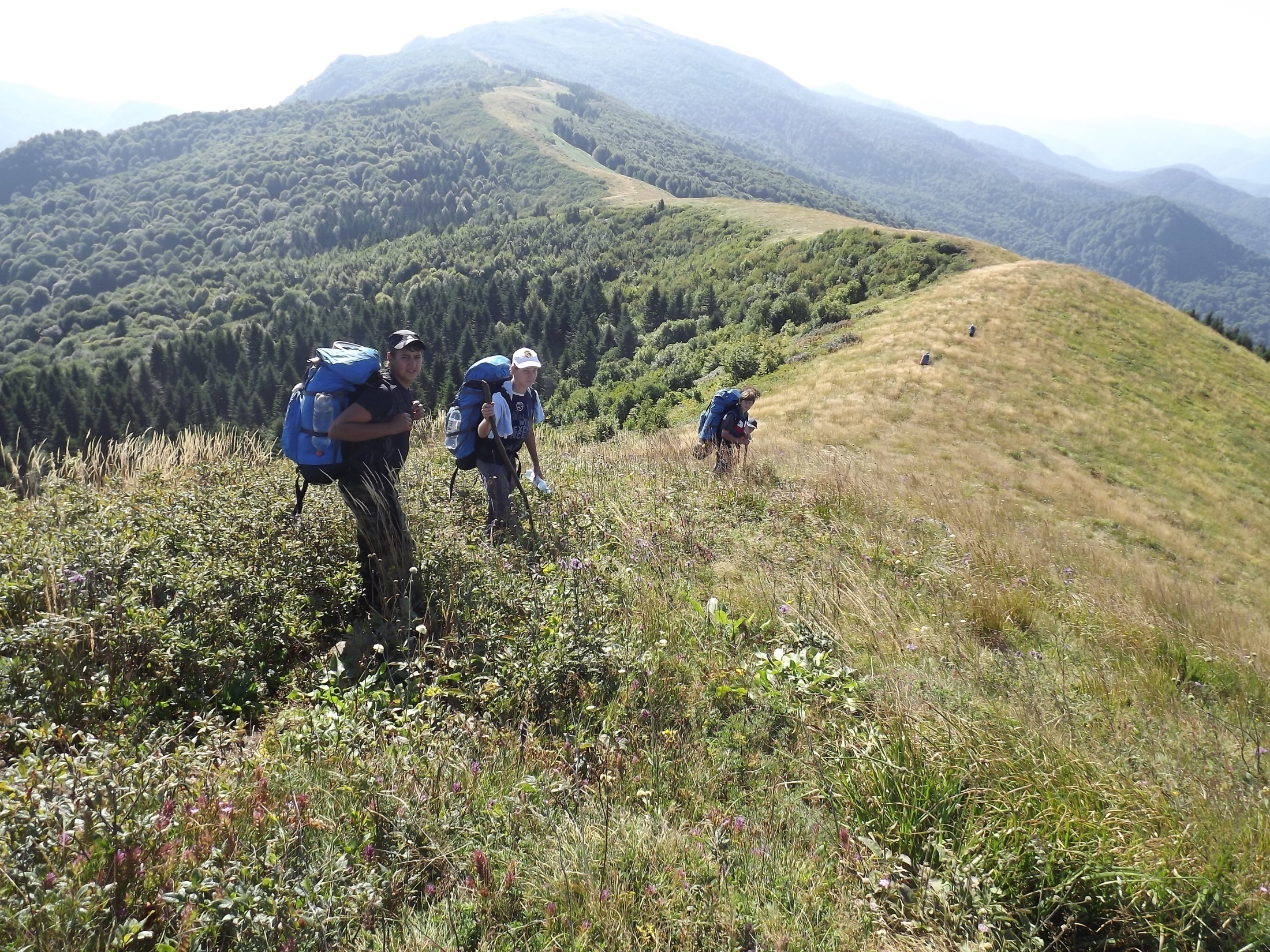 Пешеходный маршрут стартовал от поселка Терзиян и завершился в поселке Аше. Его начало пролегло по долине реки Караковская щель, а далее тропа вышла на Главный Кавказский хребет, со склонов которого, как на ладони, видны скалы, другие вершины, ущелья и даже лазурная даль Черного моря.
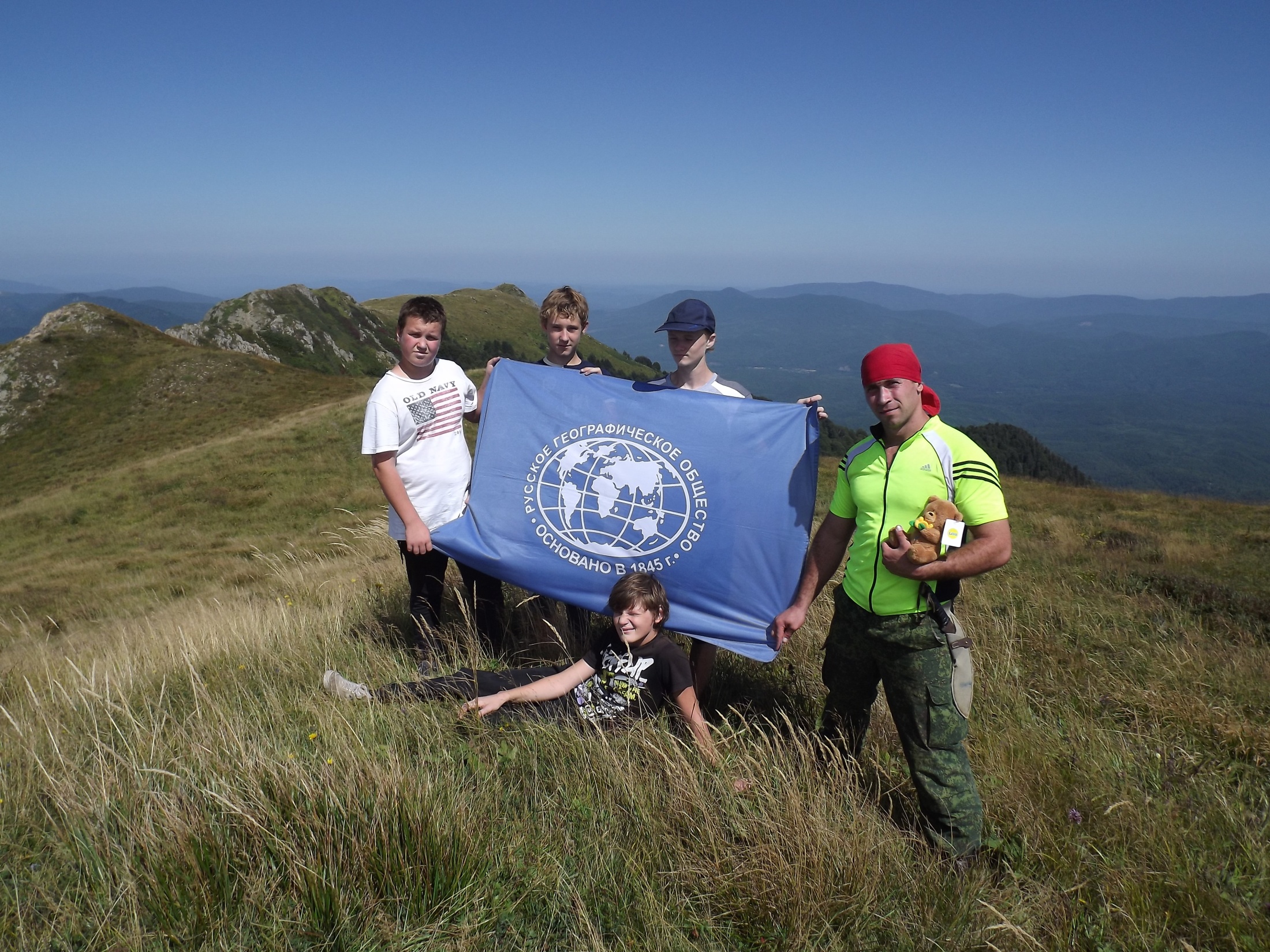 Во время экспедиций мы не только отдыхали и наслаждались видами Кавказа, но и выполняли важную задачу по возрождению маршрута. Основной целью походов было дать ему комплексную туристско-географическую оценку на предмет восстановления его потенциала.
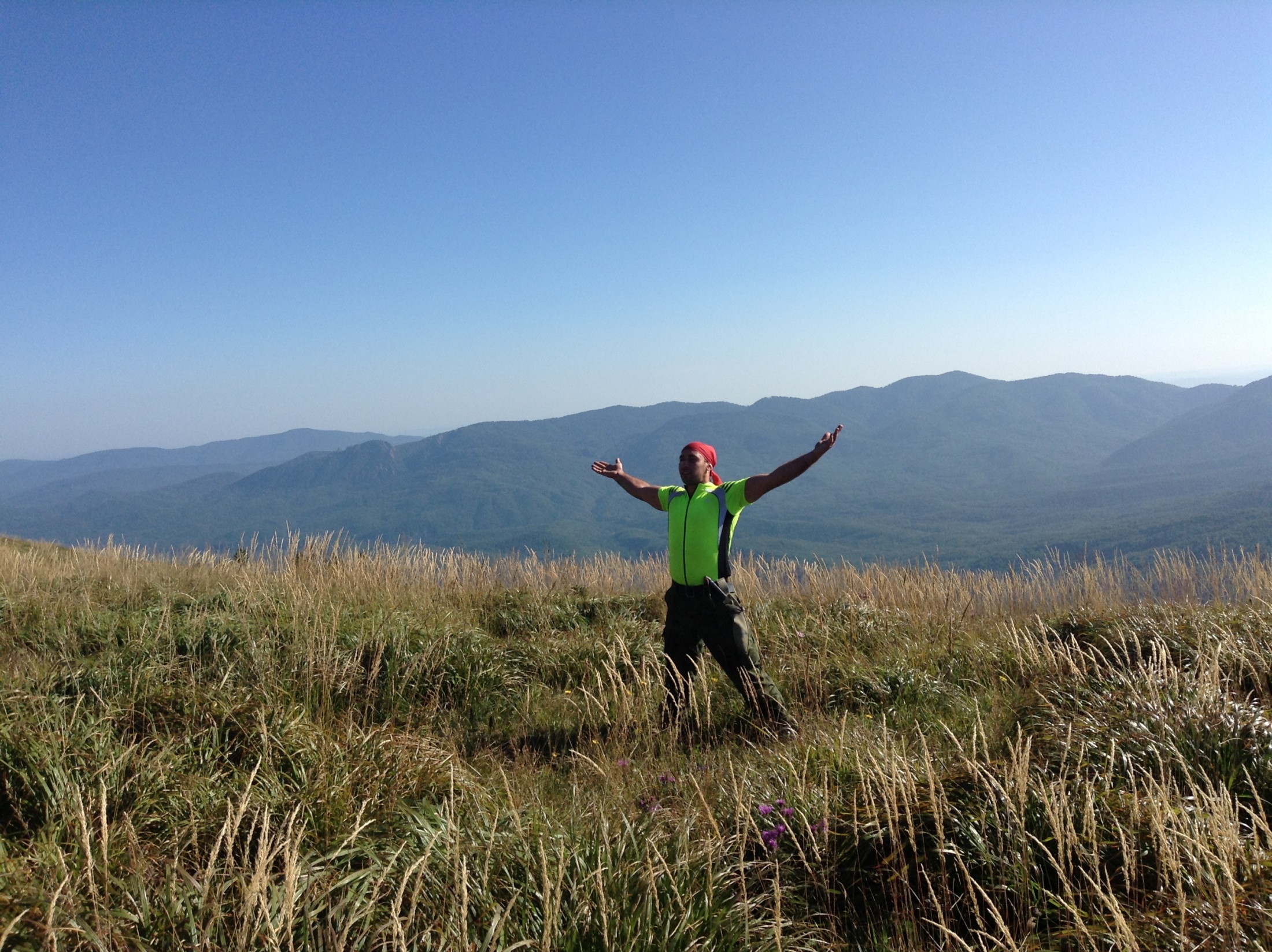 Спорт становится средством воспитания тогда, когда он  любимое занятие каждого.Василий Сухомлинский
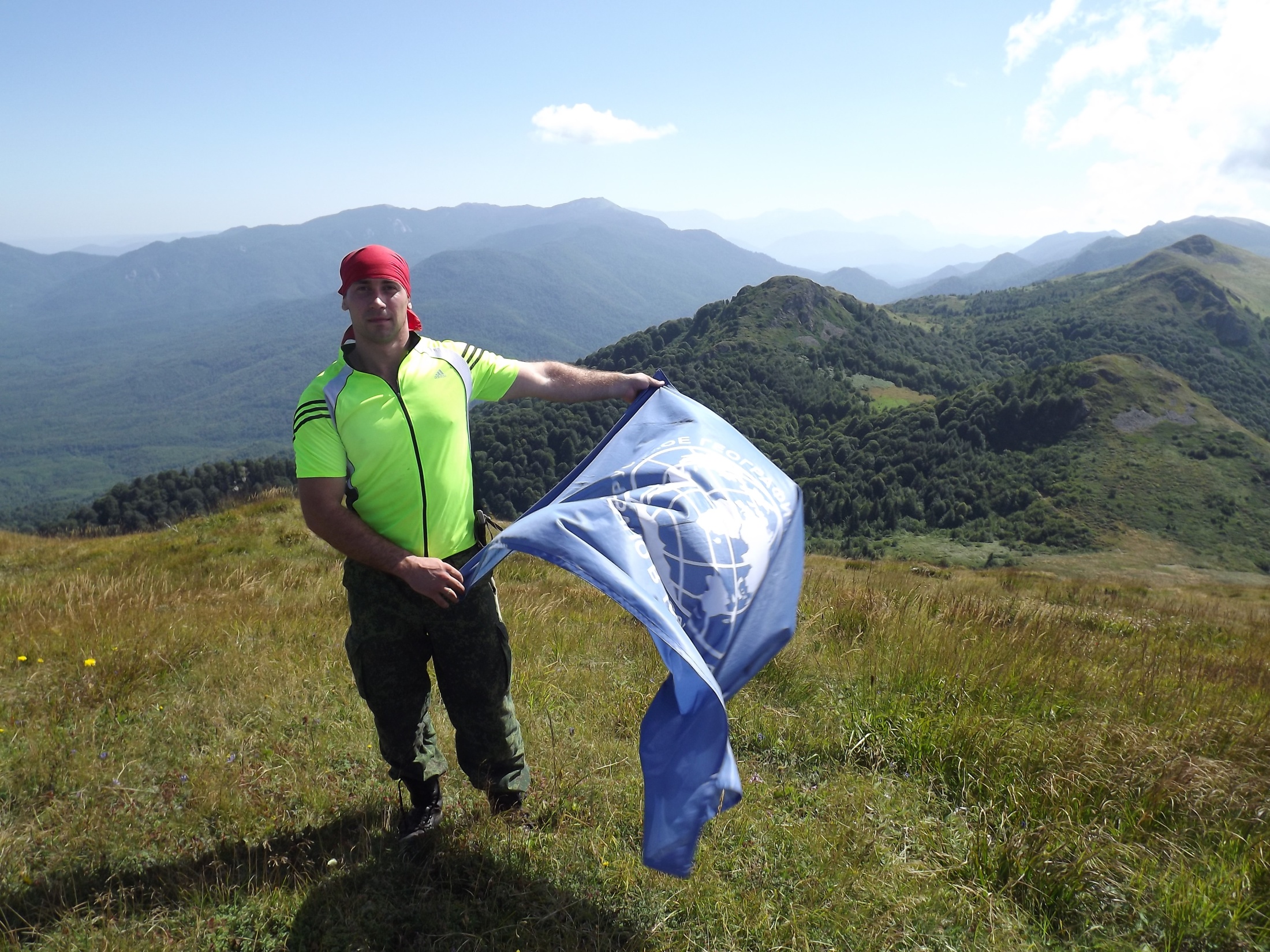 Физические упражнения могут заменить множество лекарств, но ни одно лекарство в мире не может заменить физические упражнения.Анджело Моссо